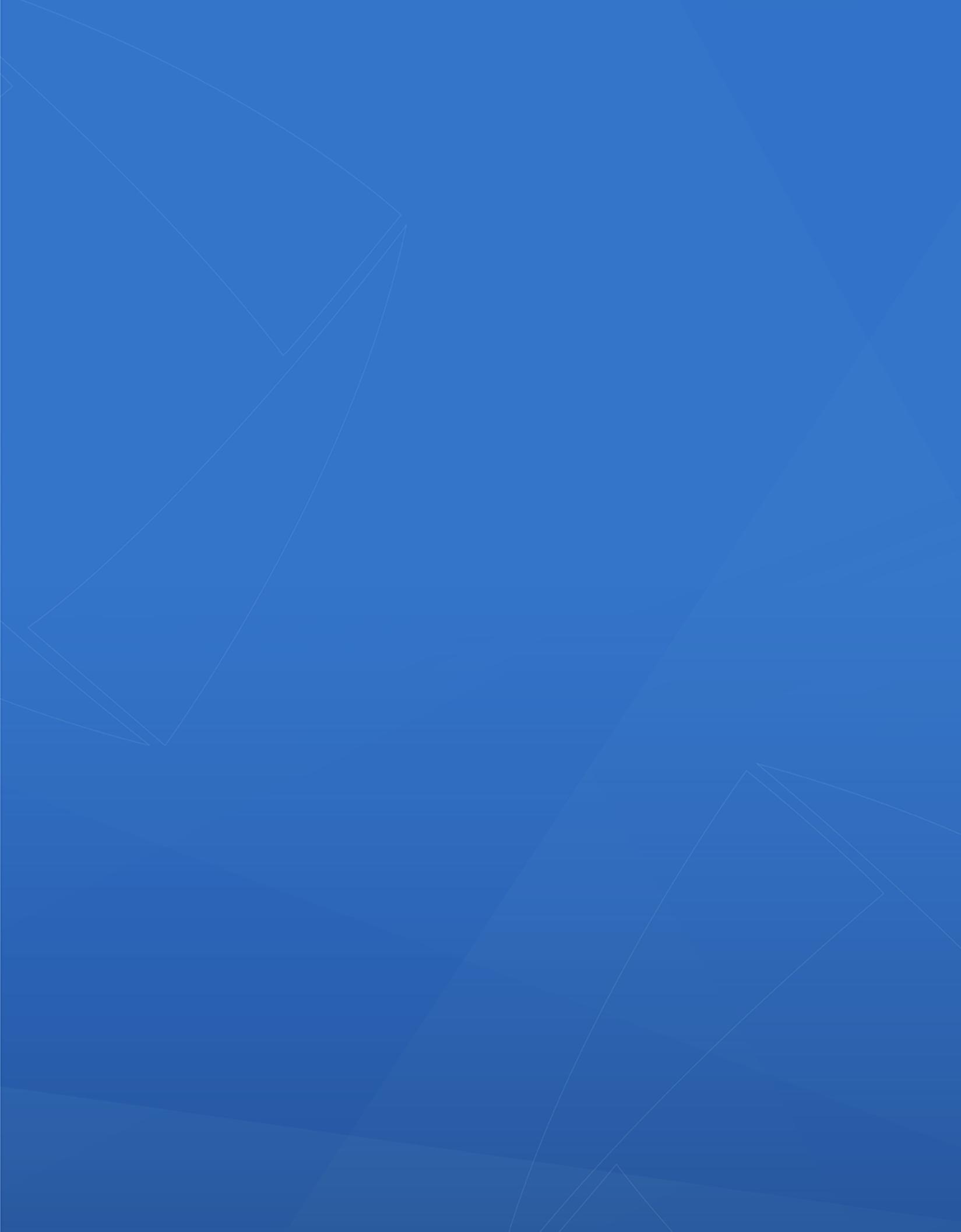 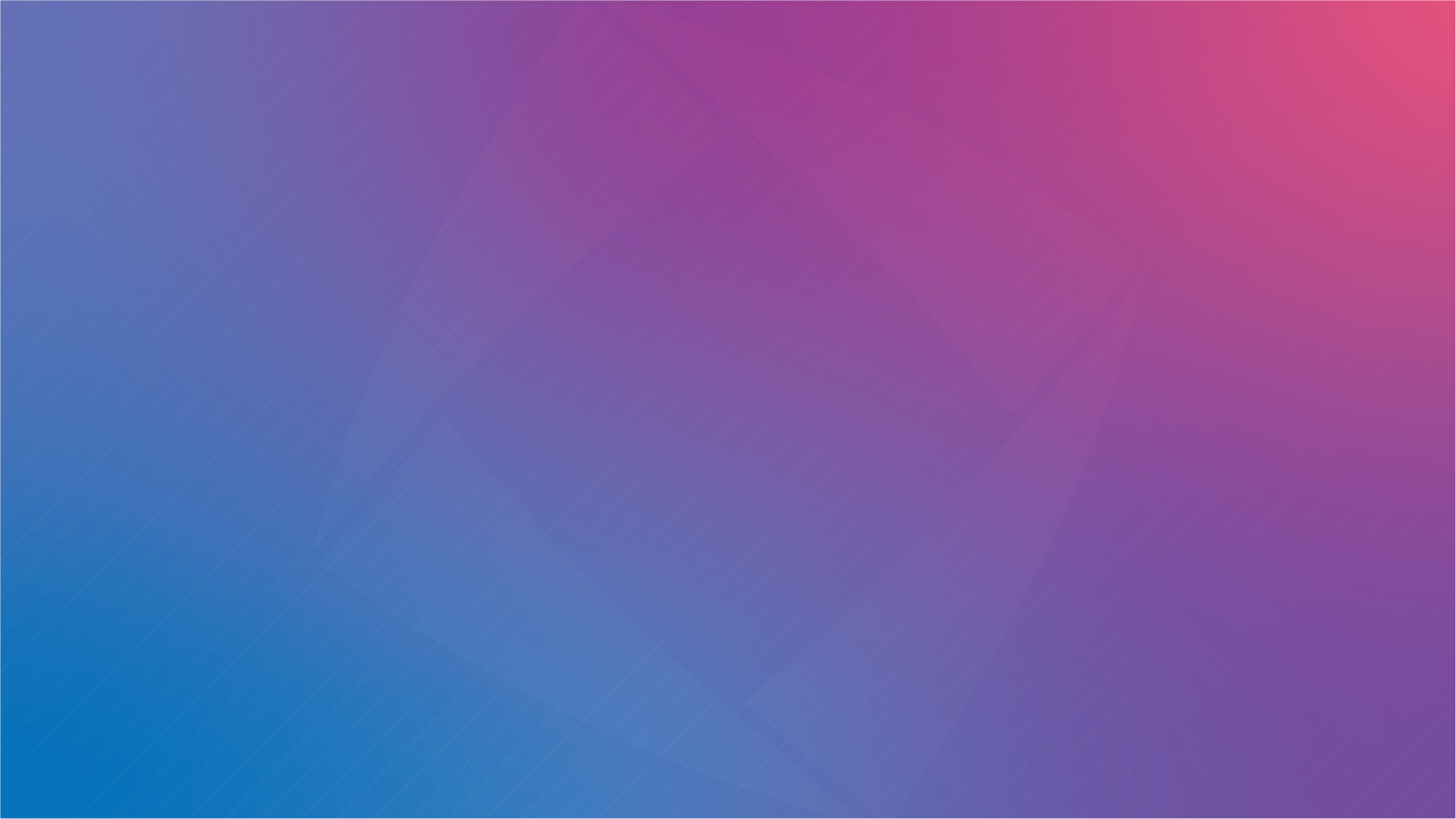 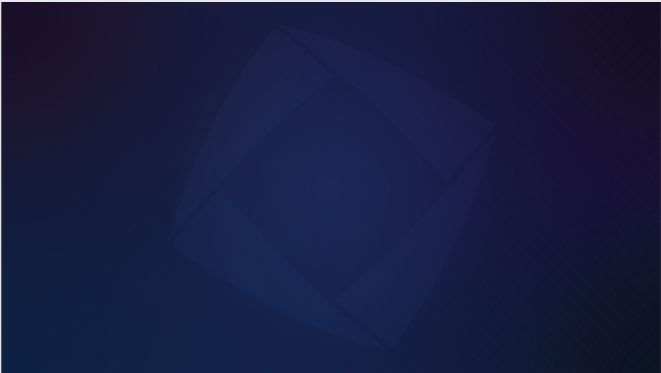 Welcome To
Please make your way to your mentor pod!

G107 - Pods 1-6
G106 - Pods 7-12
G105 - Pods 13 - 18
G143 - Pods 19 - 24
G144 - Pods 25 - 30
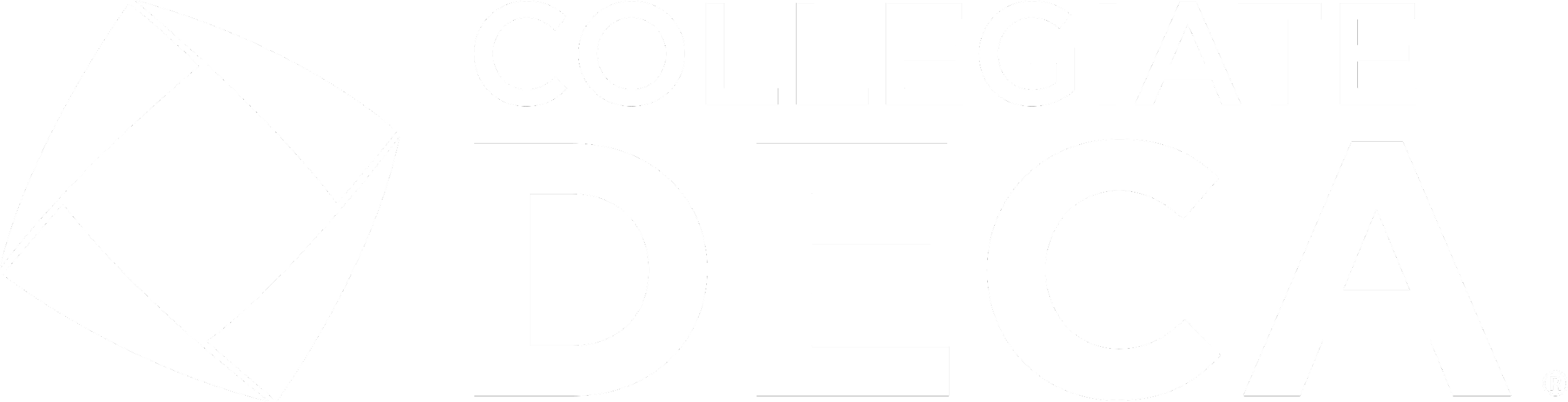 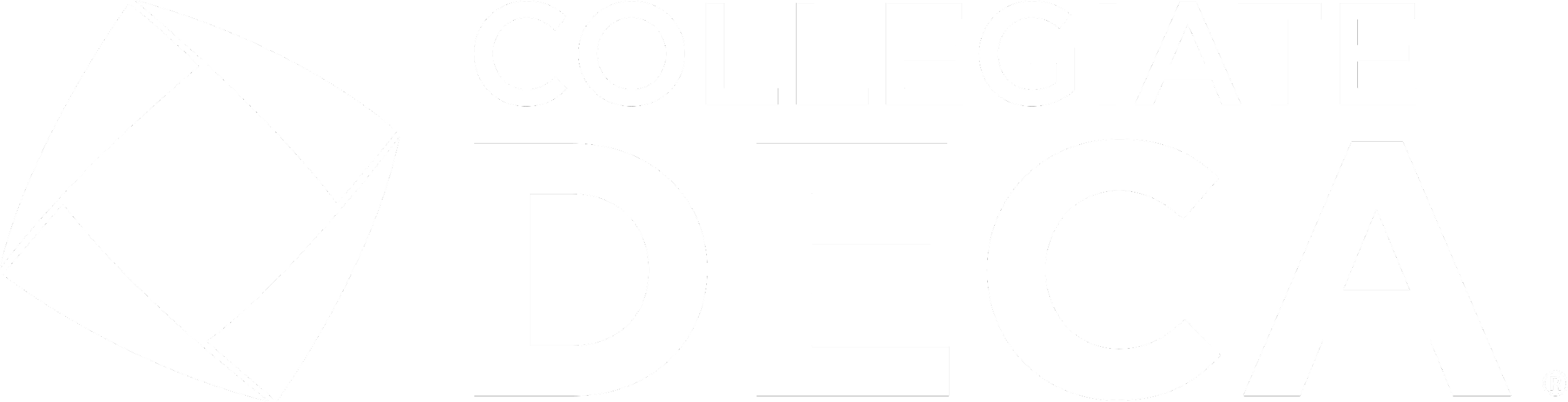 [Speaker Notes: Claire]
Upcoming Milestones
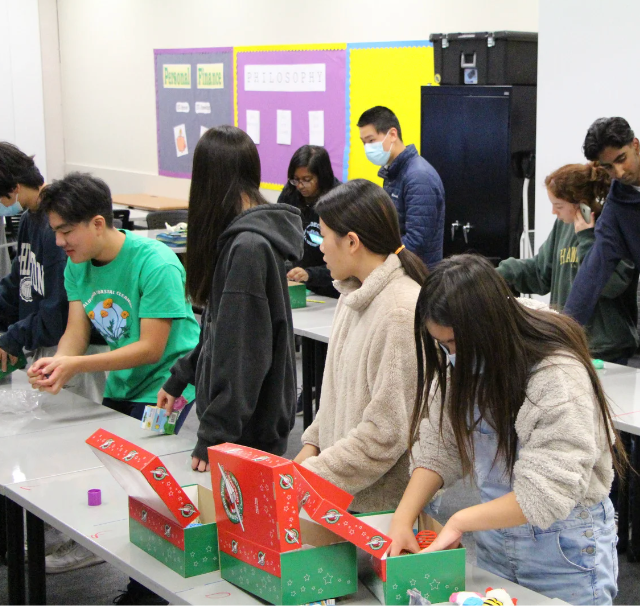 OCC (Operation Christmas Child) 
Will be on 11/14
More details will be shared later

VCMC Written Submission
OPENS 10/30, CLOSES 11/3
Executive Summary MUST be finished by then!
1st FOOD & FELLOWSHIP!!
Logistics
Start Time: 2:50pm 
Room G105 closed until 3:00pm
POD 1-8 → G107
POD 9-16 → G106
POD 17-24 → G105
POD 25-29 → G108
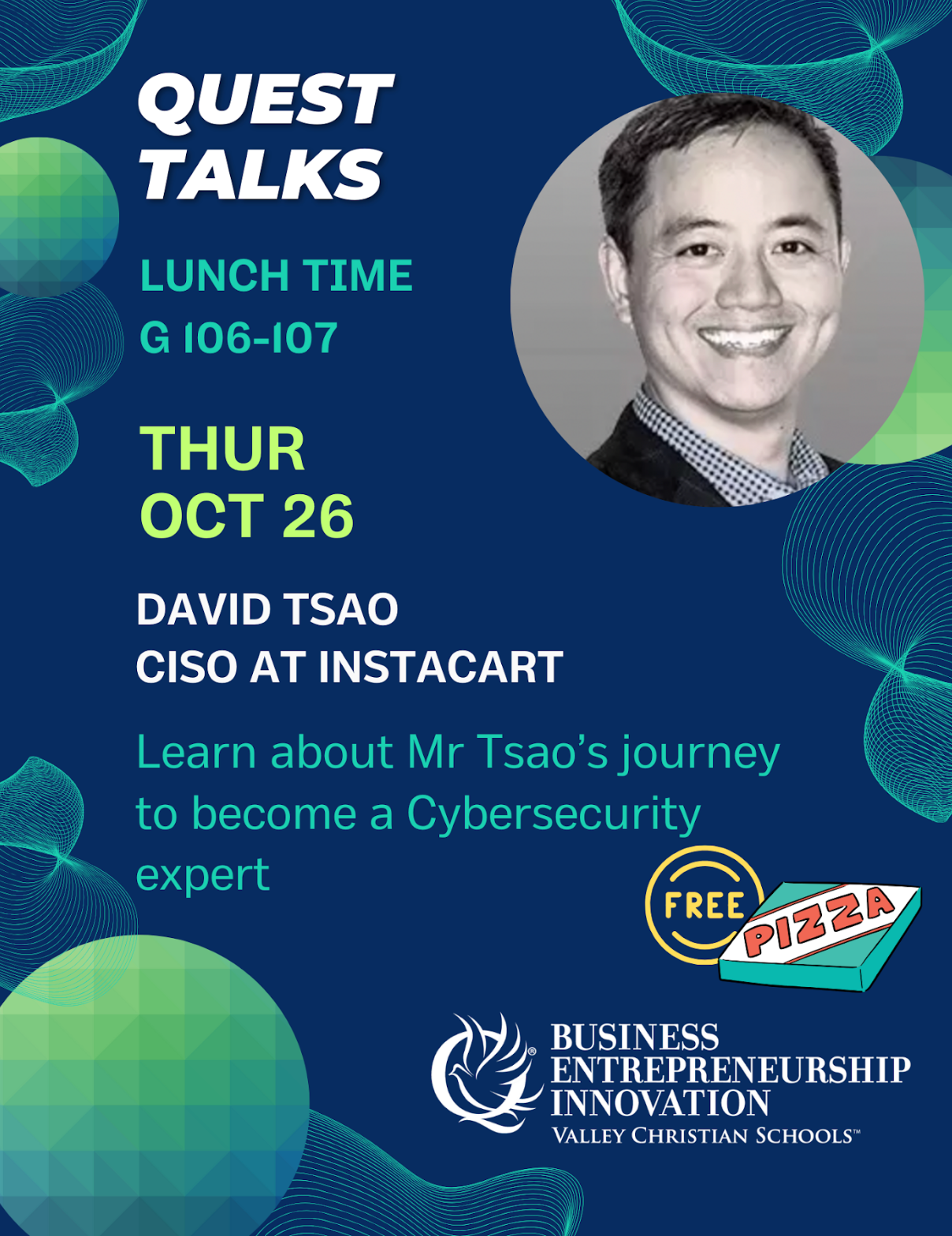 Quest Talk!
Next Thursday
David Tsao
Cybersecurity expert
Other Announcements
Practice Roleplay
MANDATORY  to do before VCMC
Should be DONE or at least SCHEDULED
Bus Kids
Try to take a later bus (if possible)
California DECA Events
Champ Camp
Zoom webinar workshops from ICDC winner (recorded & published)
Pin Design Competition
Business Pitch Competition
All of the links for these are in the email we sent!VC DECA will not provide support for these events
Before Going into Mentor Pods…
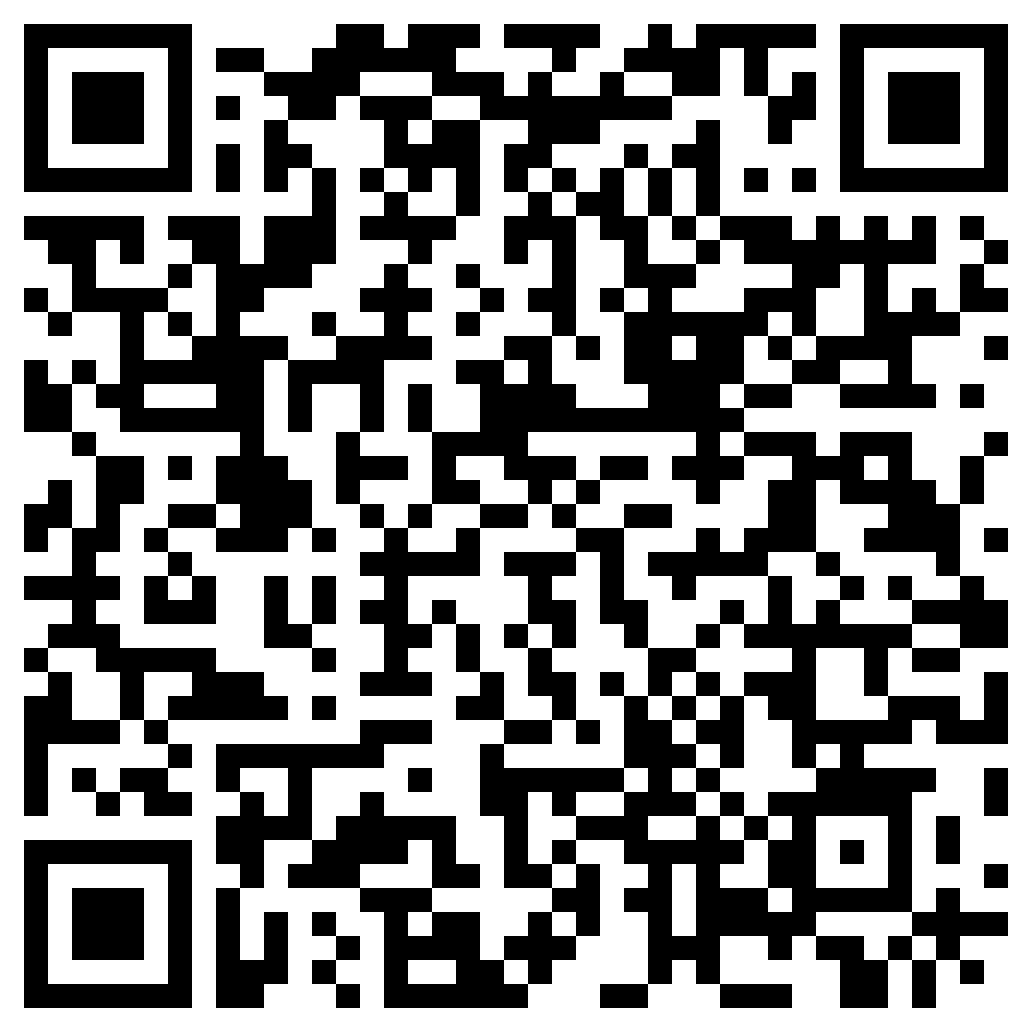 Mandatory Exit Ticket Quiz :)
Must complete w/ 100%
Show your Mentor
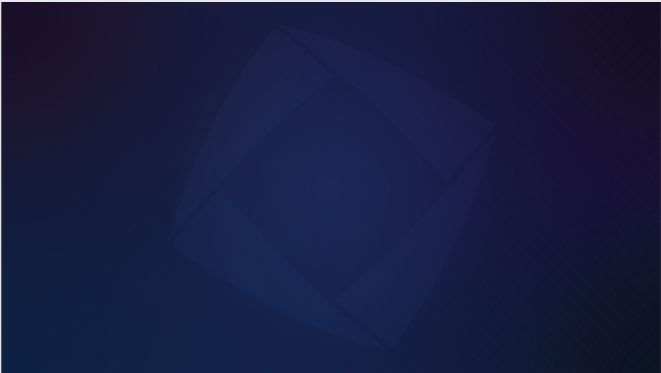 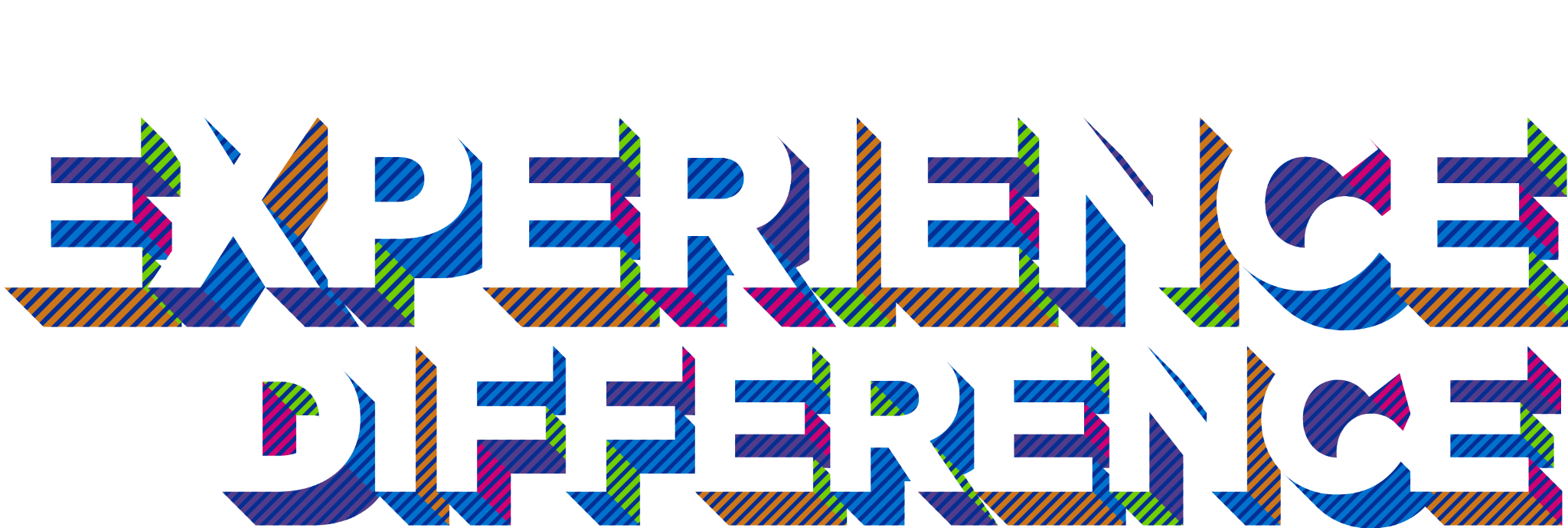 Any Questions?
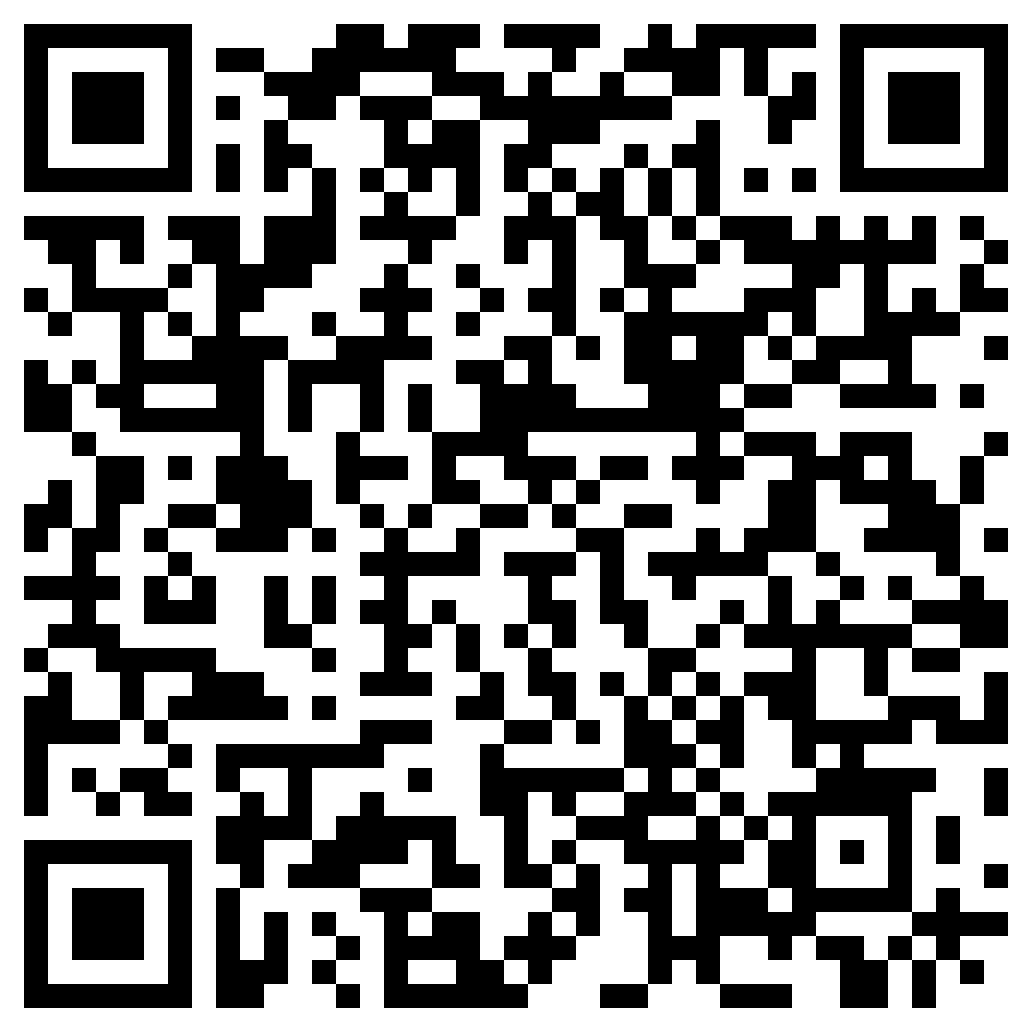 [Speaker Notes: Max & Claire]
MENTOR POD TIME!!